Socialism and Communism
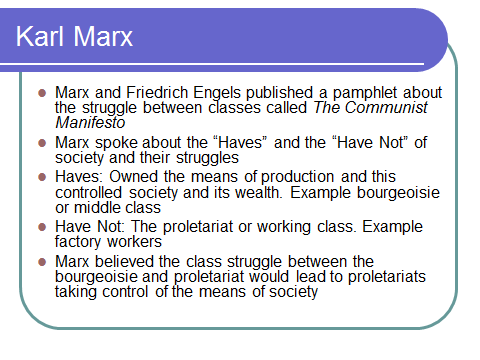 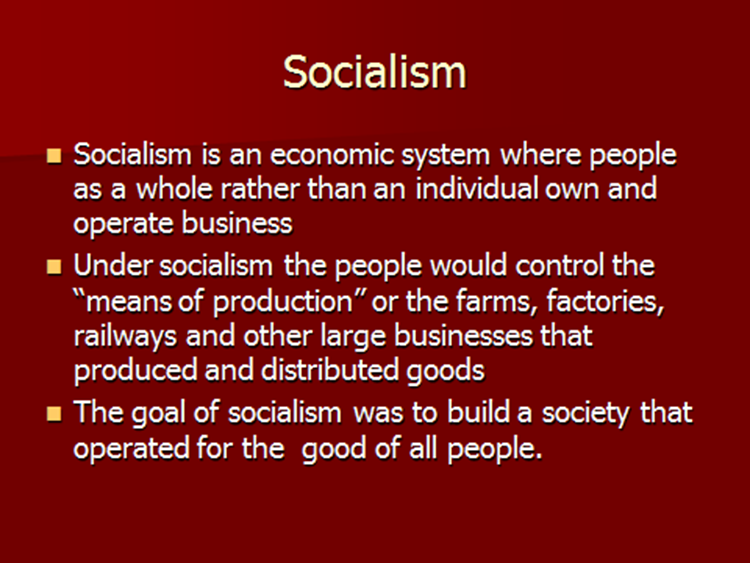 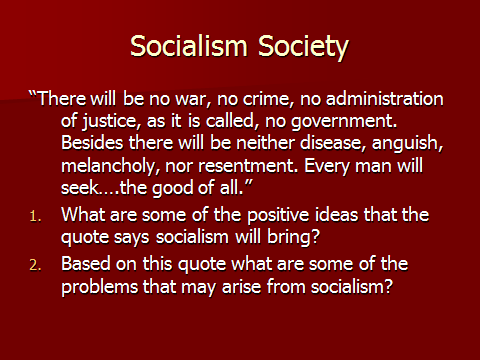